Druk op F5
Je zal een aantal luchtfoto’s zien (foto’s genomen van uit de lucht). Probeer te raden waar/van wat ze genomen zijn.

Om verder te gaan naar de volgende dia, druk je op de spatiebalk.
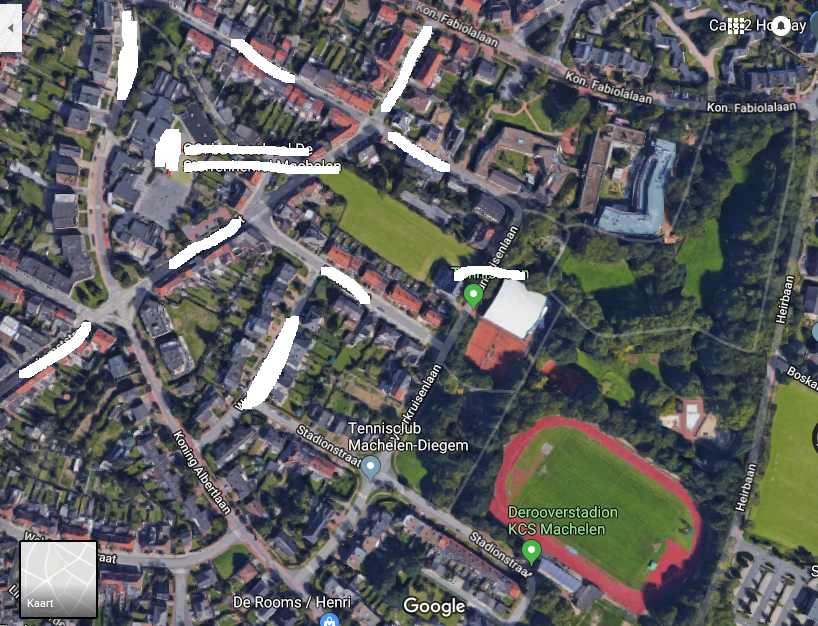 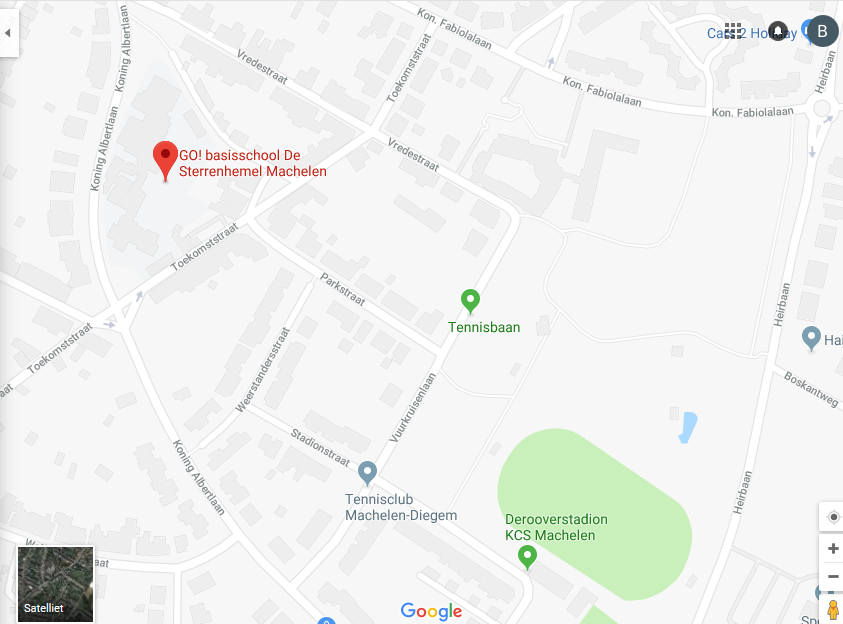 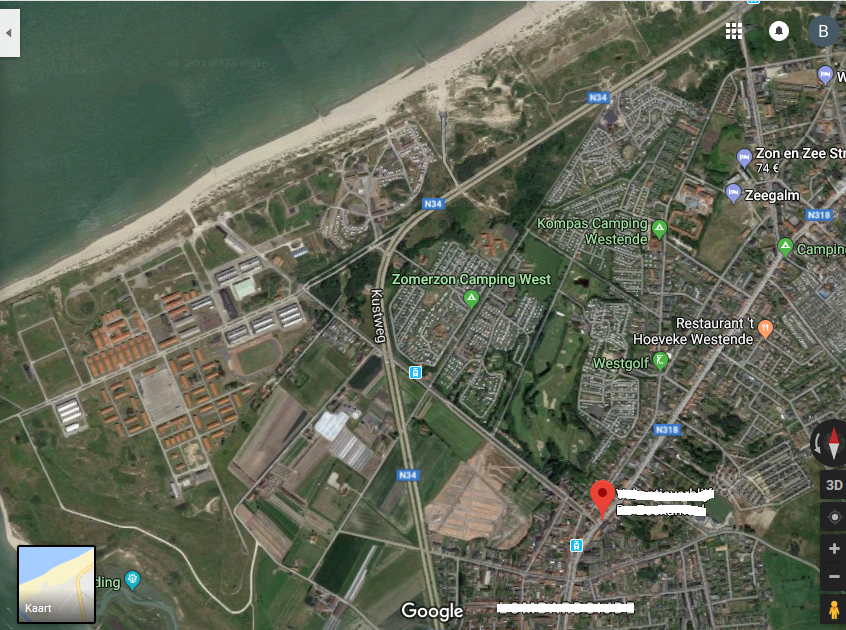 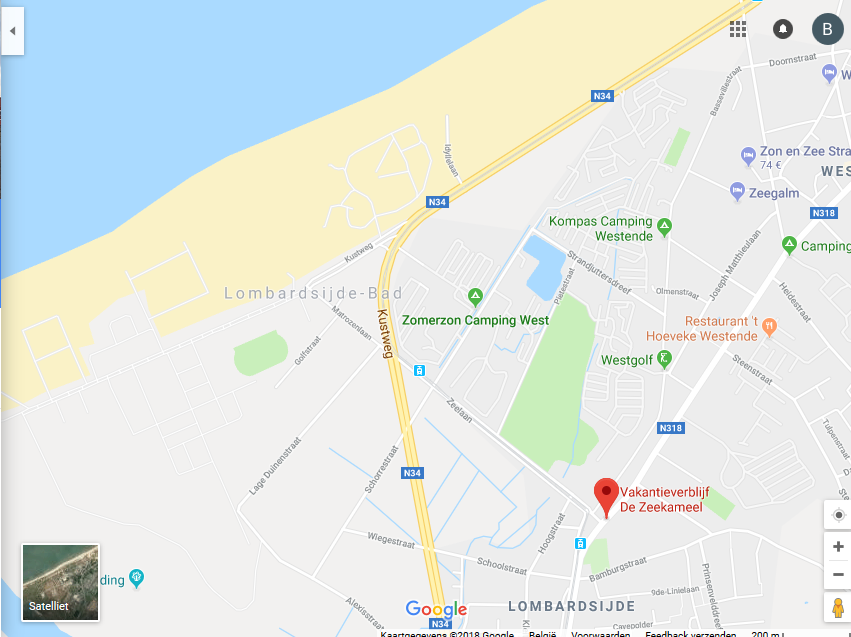 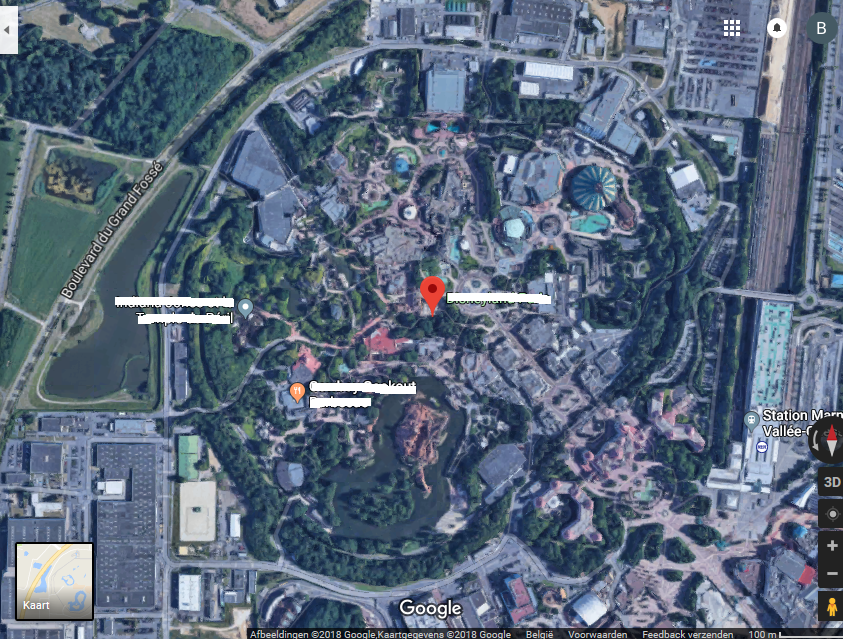 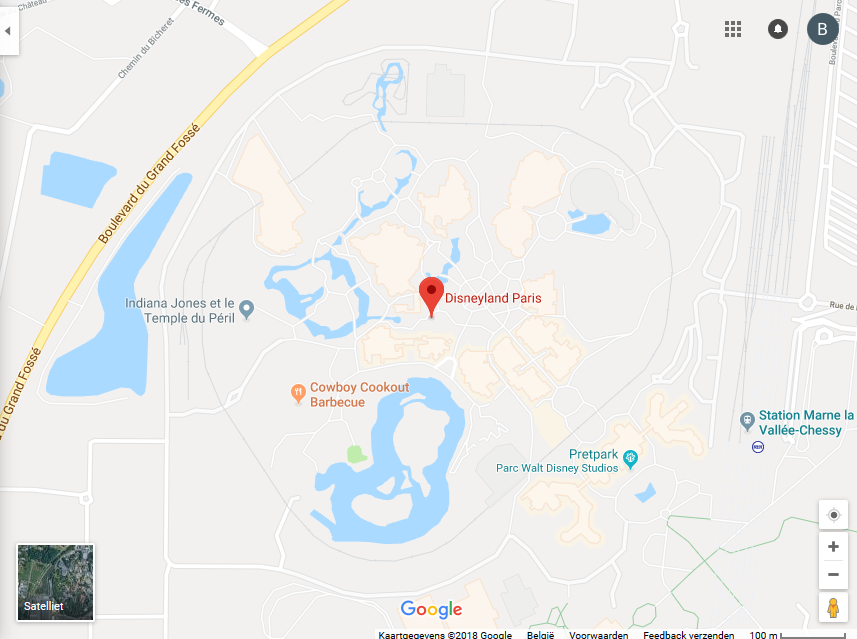 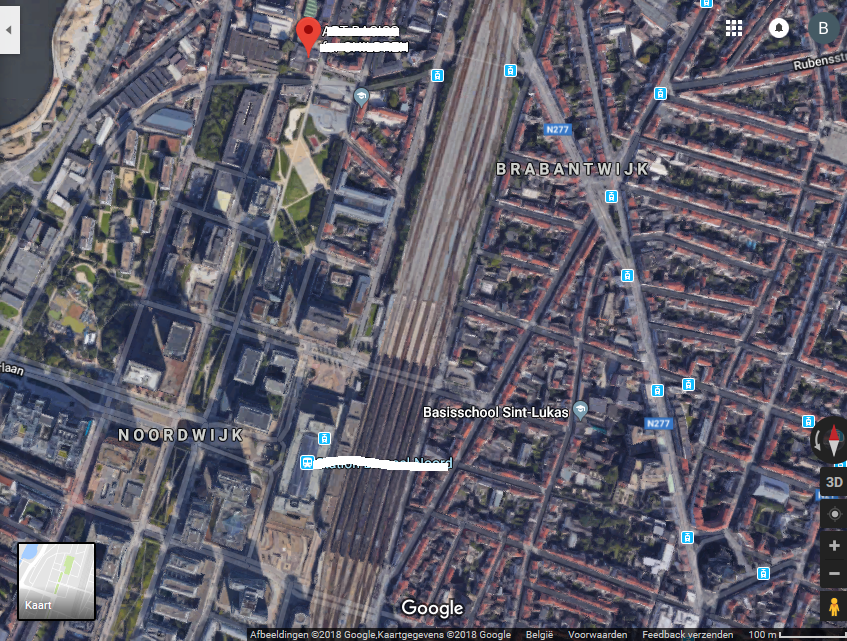 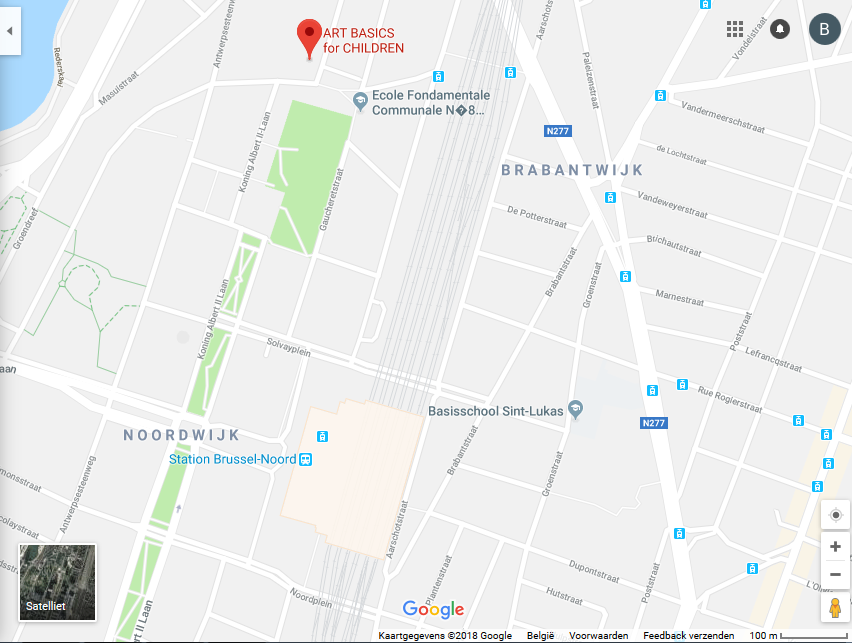 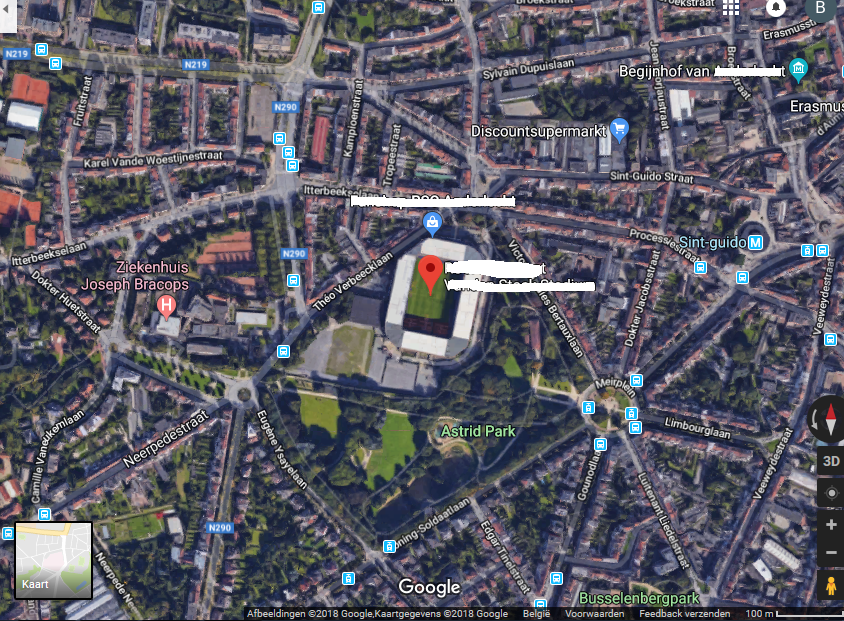 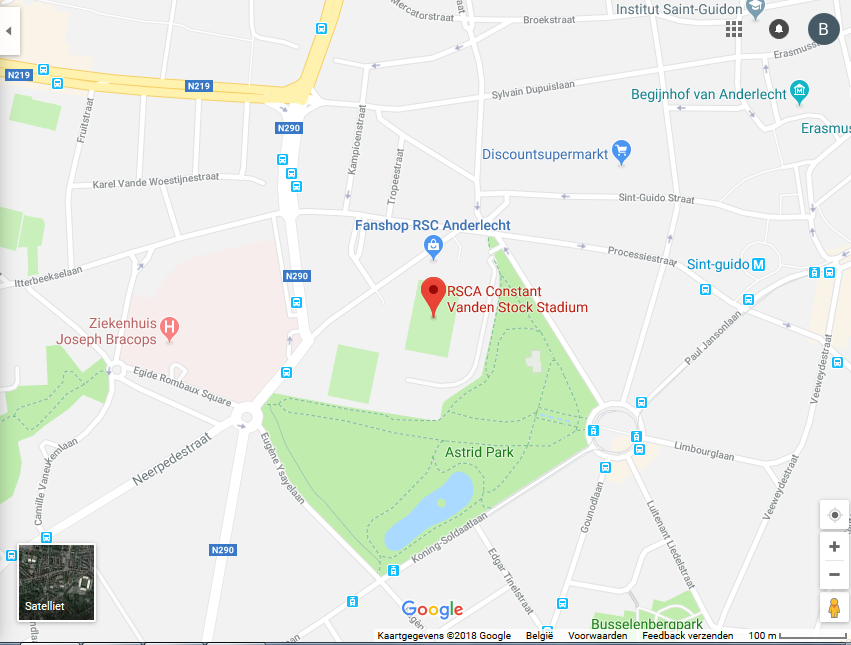